MgB2
I met with Amalia Ballarino  and Tom Taylor at CERN this week to discuss progress on MgB2
CERN is close to making a decision to use MgB2 power transmission lines for HL-LHC
Order of ~ 500km of wire may be placed soon (still needs approval)
Industrial cabling going well
I saw very flexible 20kA (@10K)
We discussed the 5-coil Helmholtz magnet design and they felt that a true solenoid would likely be easier overall
MgB2 is getting closer to being ready for prime time
Will discuss at meeting in Frascati
ASG reps to be there
Whose going?
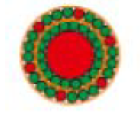 1
2/8/19
Magnet MTG